Advanced English 2
Essential Theme:
The Nature of 
MANKIND
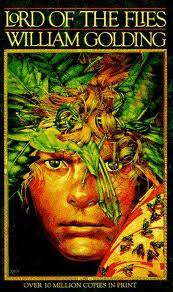 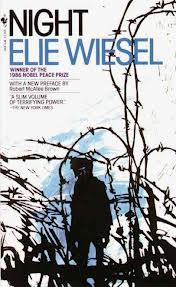 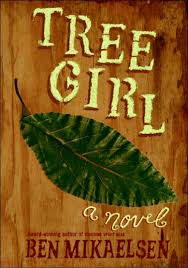 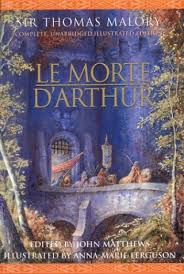 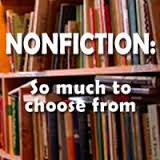 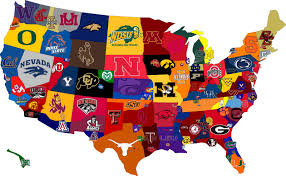 Advanced English 2Unjust Laws and Cultural Traditions
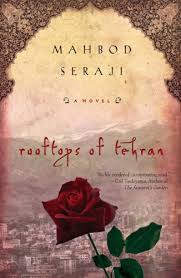 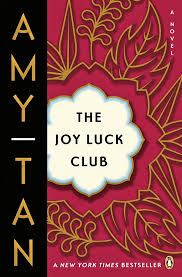 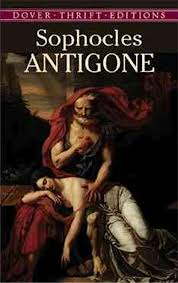 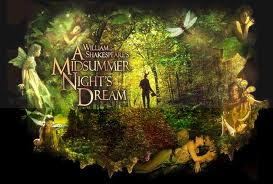